C – Pointers and Arrays
CS 0449
Jarrett Billingsley
Class announcements
last day of add period is Friday 1/19
lab 1 is due Friday 1/19 by 9:00 PM... don’t forget!
repeat after me: sizeof does not give you the length of an array
you can’t get the length of an array at runtime.
CS449
2
What's a type?
CS449
3
Values
your programs deal with all kinds of values.
17
which of these can you add 1 to?
3.14159
which of these can you use [] on?
"name?"
can you use the same kind of variable for all these?
'X'
{20, 30, 40}
CS449
4
[Speaker Notes: - you can add 1 to the integer, the float, but not really to the others…
- you can use [] on the string and the array, but not the others…
- and no, you'd have to declare all these as different kinds of variables]
Types
types are how we categorize values.
we do this based on what we can do with those values.
types are what you put in front of variable names.
what type is each of these values?
int
17
float or double
3.14159
String in Java, or char* in C?
"name?"
char
'X'
int [3]
{20, 30, 40}
CS449
5
[Speaker Notes: string literals are of type "const char*." we'll get to const.]
Type constructors
if you have a value, you can make a new value based on it.
if you increment 5, you get 6.
if you have a type, you can make a new type based on it.
in Java, [] is a type constructor.
int
a single integer.
int[]
an array of integers.
int[][]
an array of arrays of integers.
these are all different, incompatible types, because they hold different kinds of values.
what other ways does Java let you make new types?
CS449
6
[Speaker Notes: - you can stick [] on the end of anything to get "an array of that thing". that's how you know it's a type constructor.
- Java also gives you generics: ArrayList<Integer> is a different type from ArrayList<Float>. 
- And even classes are new types. the whole declaration is the "type constructor" because it combines all the field types into a single type.]
sizeof()
in C, sizeof() is a compile-time operator which tells you how many bytes* something takes up, according to its type.
you can give sizeof() a type or a variable.
if you give it a variable, it gives you the size of its type.
REPEAT AFTER ME:
SIZEOF DOES NOT GIVE YOU THE LENGTH OF AN ARRAY.
YOU CAN'T GET THE LENGTH OF AN ARRAY AT RUNTIME.
let's look at 3_sizeof.c
important takeaways:
sizeof() gives you the NUMBER OF BYTES an array takes up
sizeof() NEVER gives you the length of anything at a pointer
CS449
7
[Speaker Notes: * it's actually the number of chars something takes up, but on any machine made and in common use in the past 35 years, a char is a byte.
- sizeof(int) is often 4. often. but not necessarily.
	- in the 16-bit era, it was often 2.
	- on 64-bit targets, it might be 4 or 8, depending on your compiler options and your platform's conventions. but it’s almost always 4.
	- and on word-addressed architectures, it might be 1!
- SIZEOF IS A COMPILE-TIME OPERATOR. IT CANNOT FIND THE SIZE OF SOMETHING AT RUNTIME.]
What are pointers?
CS449
8
Memory!
YEAH THIS DIAGRAM AGAIN
here is an int variable 
what is its sizeof()?
what is its address?
what is its value?
:^)
this variable – and every variable – has two parts
its value
and its address
CS449
9
[Speaker Notes: - its sizeof() is 4 in this case - 4 bytes long
- its address is 0xDC04
- its value could be either 0xDEC0EFBE (big-endian) or 0xC0DEBEEF (little-endian)
	- 447 students will learn about this very soon!

[diagram: an array of bytes, where each byte has a hexadecimal address. the bytes from DC04 to DC07 are circled and represent a 4-byte value.]]
Lockers
think about a locker. what is its purpose?
to contain things.
how are lockers identified?
they're numbered.
how do you access a locker?
by knowing the locker's number and combination.
but for this example, let's assume there are no locks.
how would you give someone else access to your (lock-less) locker?
would you rip it out of the wall?
no… you give them the locker number.
CS449
10
Like a locker room, but SFW
just like a locker contains things…
variables contain values
but a variable is a thing itself
each variable is like a locker:
it has a number: its address
it contains something: its value
it belongs to someone: its owner
how do you give someone else access to your variable?
you give them the locker number.
which is its memory address.
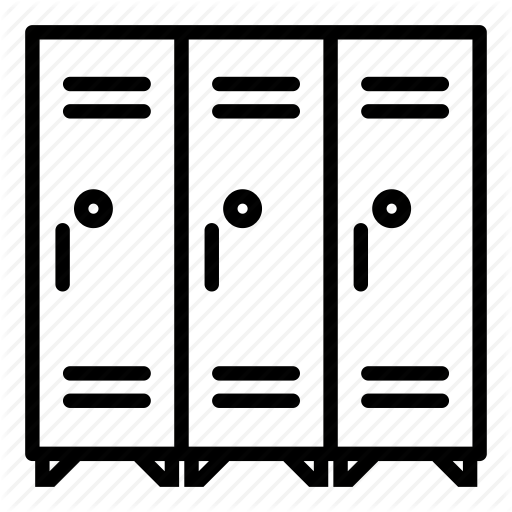 1
2
3
float 3.14
int
74
locker #2
what if we put this thing in a locker?
CS449
11
[Speaker Notes: - variable names are just a convenient way to refer to their addresses!

[diagram: three lockers numbered 1, 2, 3. locker 1 has a float 3.14 in it. locker 2 has an int 74 in it. "this thing" is a slip of paper with "locker 2" written on it.]]
Pointers
if we put a slip of paper in locker 3 which says "locker #2"…
now we can access two things:
the locker itself (3), and
the locker that it points to (2)
a pointer is a variable which holds another variable's memory address.
if you have a pointer, now you can access two things:
the pointer variable itself, and
the variable that it points to
"every problem in CS can be solved with another level of indirection."
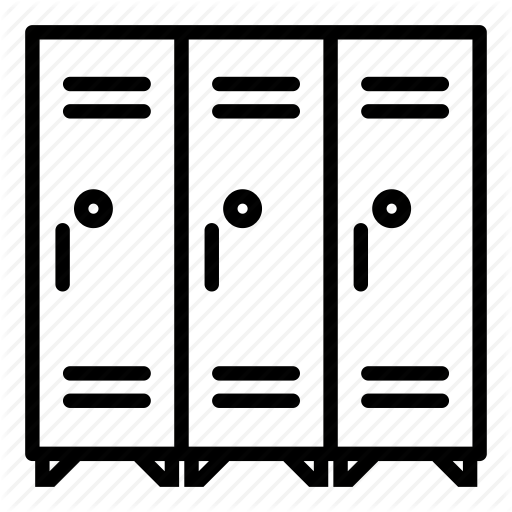 1
2
3
float 3.14
int
74
locker #2
CS449
12
[Speaker Notes: [diagram: the same lockers as before, but now that slip of paper saying "locker 2" is in locker 3.]]
Pointers in C
CS449
13
Pointer variables and values
like Java's [], C's * is a type constructor:
int x;    // integer
int* p;   // pointer to an int
int** pp; // pointer to a pointer to an int
you get the address of a variable with the address-of operator:
int* p   = &x;
int** pp = &p;
you can use it on just about anything with a name
&x        // address of x
&arr[10]  // address of item 10 in arr
&main     // address of the main function!
CS449
14
[Speaker Notes: - why would you want a pointer-to-a-pointer? hold that thought for a few minutes.
- you CAN'T use address-of on "temporaries" (values without a name)
	- e.g. &5, &&x, &f().. these are all invalid.
- we'll come back to function pointers later.]
But what does that mean (animated)
in this segment of code:
int x  = 10;
int y  = 20;
int* p = &x;
x
10
address of x
pp
y
20
address of p
p
we say p points to x.
p = &y;
you can reassign where pointers are pointing.
address of y
double pointers aren't that scary…
int** pp = &p;
CS449
15
[Speaker Notes: [diagram: x and y are normal int variables. p initially points to x. when we reassign it, it points to y instead. then pp points to p, which still points to y.]]
Printing pointers
printf's %p prints the address that a pointer points to:
printf("address of x = %p\n", &x);
this prints a hexadecimal representation of a pointer.
pointers can be null, too, but you have to YELL IT:
int* p = NULL;
printf("p = %p\n", p);
on Linux (which thoth runs), it prints "nil" instead of "null." 
idk why.
let's look at 3_pointers.c
CS449
16
OK, we get it, array variables are bizarre
there is one kind of variable that behaves strangely with &
int arr[10];    // OH BOY.
int* p1 = arr;   
int* p2 = &arr; 
printf("p1 = %p, p2 = %p\n", p1, p2);

p1 and p2 are exactly the same here.
ONLY for array variables: you can get their address by using their name alone or with the address-of operator.
just… why?
CS449
17
[Speaker Notes: - I have a feeling this was a "well we can't break this code from 1974" decision
- array variables are just weird in lots of ways.]
Accessing the value(s)at a pointer
CS449
18
The value-at (or "dereference") operator (animated)
* is the value-at operator - it's the inverse of &
every time you use it, you remove a star. yes, I know it’s confusing.
it accesses the variable that a pointer points to
we say that it "dereferences" a pointer
x
10
address of x
15
int x  = 10;
int* p = &x;
*p = 15; // changes x!
printf("%d\n", *p); // prints 15
p
we typically use this operator for "points to one thing" pointers.
CS449
19
[Speaker Notes: - you'd think it'd be the other way… like, * would give you an int*, and & would give you an int?
	- or maybe pointer types should be int&? like "address of int"?
	- idk lol

[diagram: p points to x. when we change *p (value at p), it really changes x.]]
DEREFERENCE MEANS TO FOLLOW THE ARROW.
dereference means: access the value that a pointer points to.
x
a
if p points to x…
then dereferencing p gives us x.
in other words, *p == x
if x is also a pointer, then dereferencing x gives us a: *x == a
so what does **p give us? 
(hint: think of it like *(*p))
p
it gives us a! two stars means two dereferences, which means “follow two arrows.”
CS449
20
[Speaker Notes: dereference does NOT mean “destroy/delete/deallocate the value that the pointer points to.”
dereference does NOT mean “destroy the reference itself”
these are probably the most common incorrect answers I see for this on exams.
**p is evaluated right-to-left, so it evaluates as *(*p). (*p) == x, so *(*p) == *x == a.]
Invalid pointers
in Java, pointers (object references) can be in two states:
null
pointing to something
in C, there is a third, funnier possibility: 
not null, but not pointing to anything valid.
you might be able to print these pointers, but…
accessing the value at – that is, dereferencing – an invalid pointer is undefined behavior.
it might segfault.
if you’re storing into it, it might mess up other variables.
it might "work" on one computer and crash on another, or ”work” with one set of compiler flags and crash on another.
you don't know!
CS449
21
Pointers and arrays (animated)
a pointer can point to one or more values.
a char* may point to a single char, or to an array of characters.
c
'x'
char  c  = 'x';
char* s = &c;
address of string literal
s
but now…
s = "hi!";
address of c
CS449
22
[Speaker Notes: - lots of people get confused by this, and it's ok, because it's confusing.
- it's just context. you have to know what it's pointing to, to know which it is.
- if you really think about it, "pointing to a single value" is the same as "pointing to an array of length 1"…

[diagram: the pointer s starts by pointing to a single character in the variable c. then we make it point to a string literal, which is a sequence of several characters. it's fine. it's totally fine. you're not going crazy.]]
The array indexing operator
p[n] means "access the nth item pointed to by the pointer p."
char* s = "hi!";
char c = s[2];
s
now c contains '!'
address of string literal
it's all falling into place.
"when passed to functions, arrays become pointers…"
"arrays don't know how long they are…"
"pointers can point to one or more values…"
"arrays aren't real…"
CS449
23
[Speaker Notes: [diagram: s points to a string with three characters and a zero terminator.]]
Something weird.
guess what? you can write this, too.
char* s = "hi!";
char c = 2[s];
s
now c contains '!'
address of string literal
wait whaaaaaaaaaaaaaaaaaaaaat
CS449
24
[Speaker Notes: - hahahahah ok

[diagram: same as previous slide.]]
Pointer Arithmetic
CS449
25
What the brackets really do
p[n] in C really means "the value at address p + n"
s[2]
= *(s + 2)
= *(2 + s)
= 2[s]
these are identical in meaning.
by commutativity.
same as first step.
we call the original pointer the base and the number we're adding to it the offset.
what does it mean to add a pointer and an integer?
CS449
26
It's all just, like, numbers, man…
pointers hold memory addresses. memory addresses are integers.
it's useful to do arithmetic on memory addresses.
char* s = "hi!";
char* t = s + 2;
t
s
what we've just done is calculated a new pointer based on an old one.
what would this print?
printf("%c\n", *t);
CS449
27
[Speaker Notes: - there is no dereferencing happening in the pointer arithmetic. We are operating on the pointer itself.
- it prints '!'. because t is pointing at the !.

[diagram: s points to the beginning of a string. when we calculate t as s + 2, t points to the character at position 2 in the array.]]
Full circle
int x = 5;
	printf("The value of x is: " + x);
what does this print?
W H Y ?
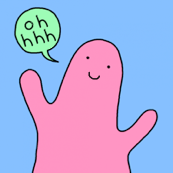 CS449
28
[Speaker Notes: - it prints "alue of x is: "
- because the string is a char*, and adding 5 to it calculates a pointer starting at the 6th character in the string.
- "string + int" means something in C! it just means something totally different than what it does in Java!]
But what about values bigger than a char?
let's say we have an array of ints:
int arr[3] = {1, 2, 3};
let's say arr points to address 0xDC00
what is sizeof(int)?
arr[1] means *(arr + 1)…
but where is the next value? at 0xDC01?
no. at 0xDC04!
and arr[2] is at 0xDC08…
when you add an offset to a pointer, the offset is multiplied by the size of the item being pointed to before being added to the base address.
this is called "scaling" and C does it for you automatically. (in asm, you do it manually.)
arr[2]
arr[1]
arr[0]
CS449
29
Multi-dimensional arrays
if a string is a char*, then what type is an array of strings?
char** arrayOfStrings = ...
a Java int[][] works exactly the same way!
CS449
30
[Speaker Notes: - see 3_array_of_strings.c for an example
- THIS IS ACTUALLY COMPLETELY DIFFERENT FROM AN "int arr[4][6];" OR SOMETHING
	- see 3_2d_arrays.c for a comparison]